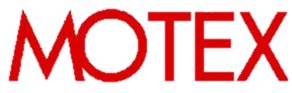 PC入替えの
今がチャンス！
新しいPC を 導入 したら
クラウド で 新しいセキュリティ対策を
クラウドサービスなら一部導入から始めて、必要に応じて段階的なライセンス追加が可能。
まずは新しく購入するPCから、新しいセキュリティ対策を始めてみませんか？
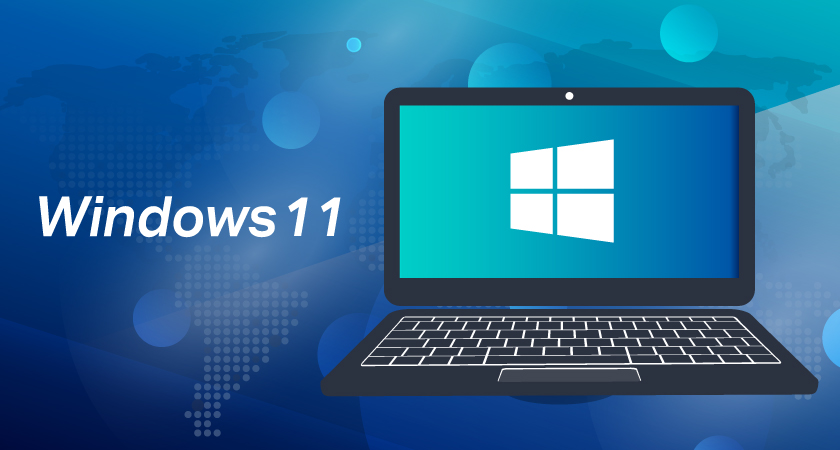 強固な
マルウェア
対策
IT資産管理
情報漏えい
対策
M365の
セキュリティ
対策
ー セキュリティ対策にこんな課題はありませんか？ ー
□ リモートワークだとリアルタイム
　 にログ収集ができない
    オンプレサーバーの管理も負担…
□  ウイルス対策ソフトは導入して
　　いるが、被害の報道も多いし
　　ちゃんと守れるのか不安…
□ M365を導入しているが、
　 利用実態の把握や設定見直しを
　 したことがない…
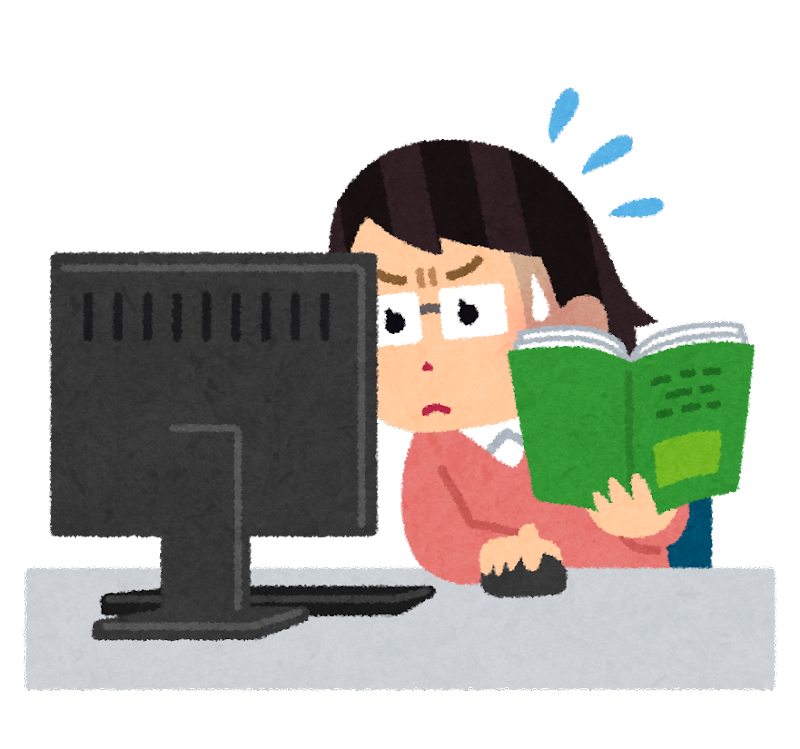 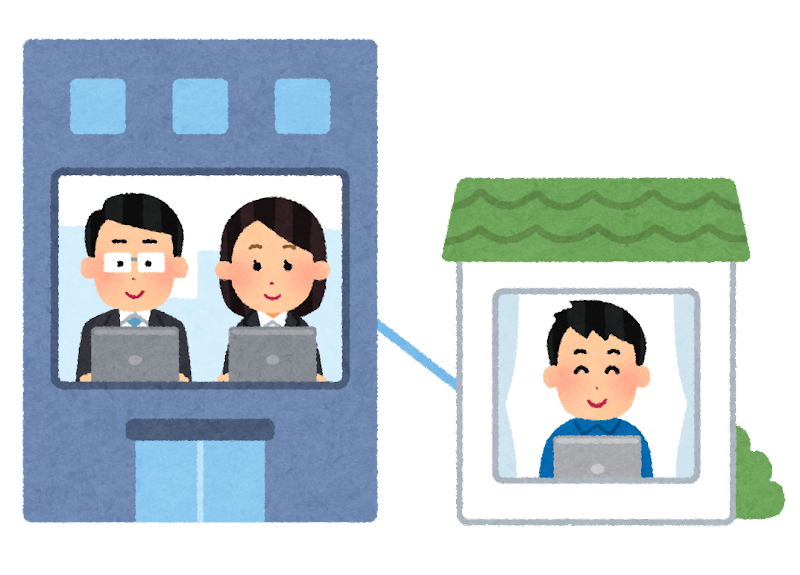 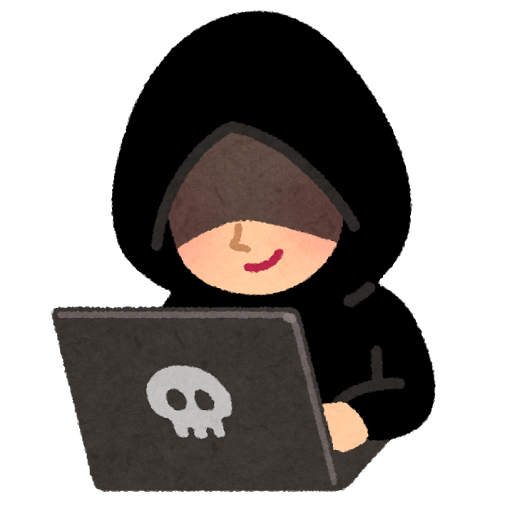 クラウド型の製品に切り替えれば、インターネット経由で「いつでも」「どこにいても」リアルタイムにログ収集が可能。
オンプレミスの管理サーバーがなくなるので管理負担も軽減できます。さらにPCとスマホの一元管理も可能に‼
サイバー攻撃は巧妙でよりスピード感のある手法に進化を遂げており、従来型のパターンマッチング方式のウイルス対策ソフトでは対応できません‼
AI技術を活用した最新型のウイルス対策にアップデートしましょう。
設定ミスや、サービスのバージョンアップに伴う仕様変更によって、Microsoft 365 経由の情報漏洩事件が増加中です。監査ログのチェックが簡単にできる製品や、プロの目による診断サービスを活用しましょう。
で対策を！詳細はこちら →  →  →
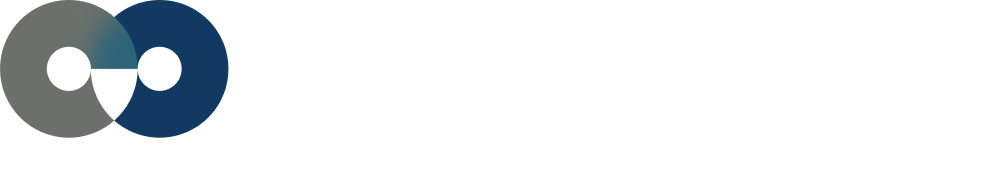 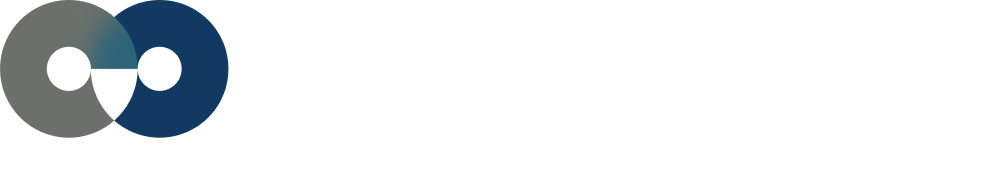 シリーズで
セキュリティ対策をレベルアップしましょう‼
☑ リモートワークだとリアルタイムにログ収集が
　 できない。オンプレサーバーの管理も負担…
☑  ウイルス対策ソフトは導入しているが、
　  被害の報道も多いしちゃんと守れるのか不安…
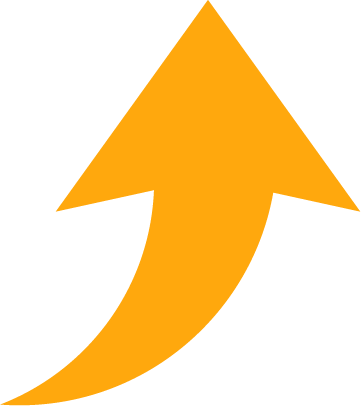 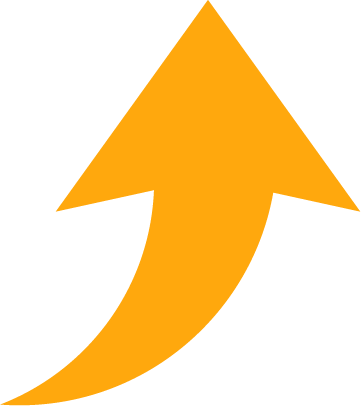 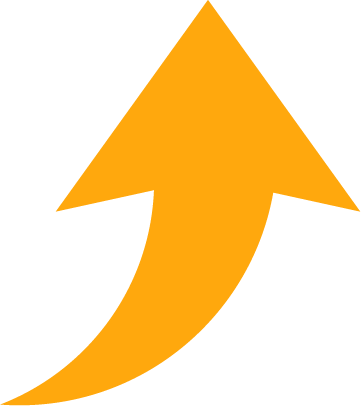 Level UP
Level UP
Level UP
クラウドIT資産管理・セキュリティ対策
AI技術でウイルスを99％※検知
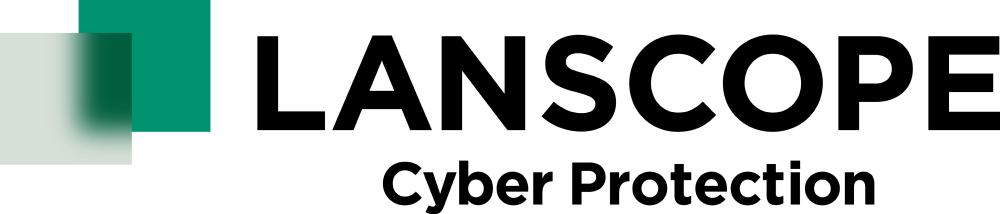 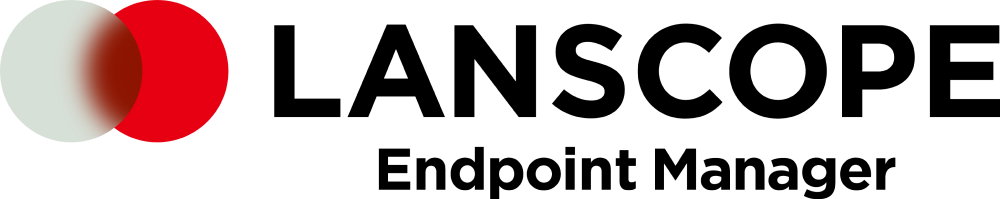 テレワーク環境下でも、インターネット　経由でPC操作ログを取得。情報漏えいリスクの高い操作が発生した場合に、リアルタイムに利用者、管理者に通知します。
クラウド型なのでクライアントをインストールするだけですぐに使い始められます。
業界最高峰のAIアンチウイルスをお手軽に導入可能。ネットワーク環境問わず、オフラインでも検知率は変わりません。
クラウド型なので面倒なサーバー構築やメンテナンスも不要。さらにパターンファイルの更新も不要で管理が簡単です。
※ 2018 NSS Labs Advanced Endpoint Protection Test結果より
☑ M365を導入しているが、 利用実態の把握や設定見直しをしたことがない…
Microsoft 365 の情報漏えい対策
実績豊富なプロの目でリスクの有無を診断
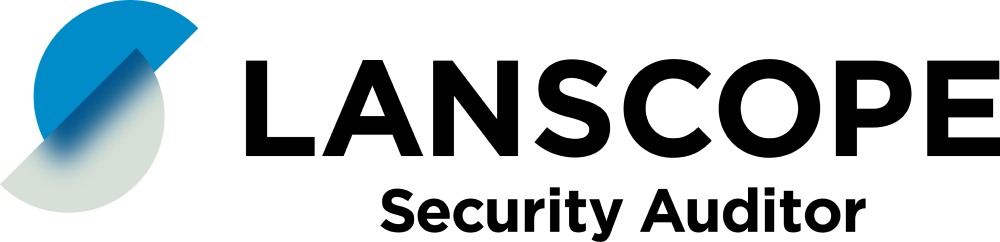 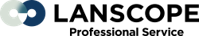 Microsoft 365 健康診断パッケージ
Microsoft 365 の監査ログを閲覧しやすいように成形し、レポーティングや複数条件を組み合わせた詳細検索ができます。
組織外共有やゲストユーザー招待、時間外操作など、セキュリティリスクのある操作を発見した場合に通知します。
CISベンチマークとエムオーテックスの独自基準により、厳選した検査項目にポイントを絞ることでコストダウンを実現。
最短5営業日で、誤った外部公開設定や不必要な権限設定など、重大な情報漏えいにつながるリスクの有無を報告します。
エムオーテックス株式会社
●お問い合わせ先
●お問い合わせ窓口：営業部
【大　阪】〒532-0011 大阪市淀川区西中島5-12-12　エムオーテックス新大阪ビル
【東　京】〒108-0073 東京都港区三田3-5-19　住友不動産東京三田ガーデンタワー22F
【名古屋】〒460-0003 名古屋市中区錦1-11-11　名古屋インターシティ3F
【九　州】〒812-0011 福岡市博多区博多駅前1-15-20　NMF博多駅前ビル2F
  06-6308-8980(大阪・九州)　03-3455-1811 (東京)　052-253-7346(名古屋)